«Бесподобная» задача № 26 из ОГЭ
Презентация по статье с тем же названием

Шевкин А. В., Заслуженный учитель РФ.
avshevkin@mail.ru       
www.shevkin.ru
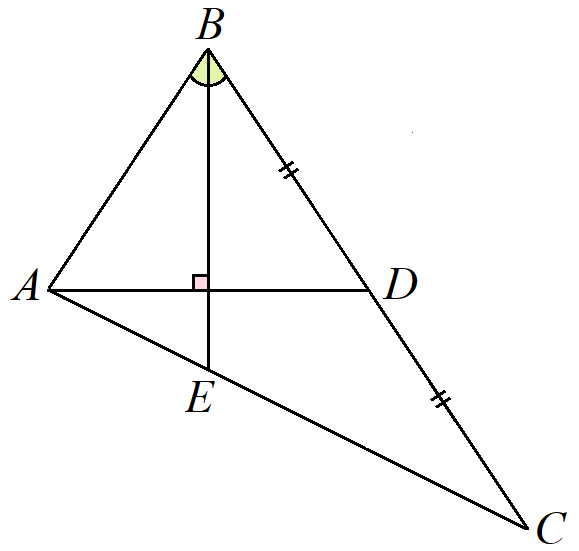 1
Вступление
Дело вовсе не в том, что задача какая-то особенная. Дело в том, что её иногда советуют решать с применением подобия треугольников. А можно обойтись без подобия.
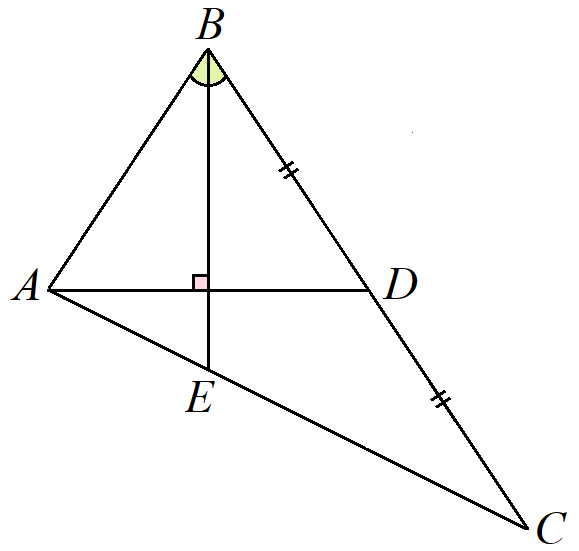 2
Задача
1. В треугольнике АВС биссектриса ВЕ и медиана AD перпендикулярны и имеют одинаковую длину, равную 16. Найдите стороны треугольника АВС.
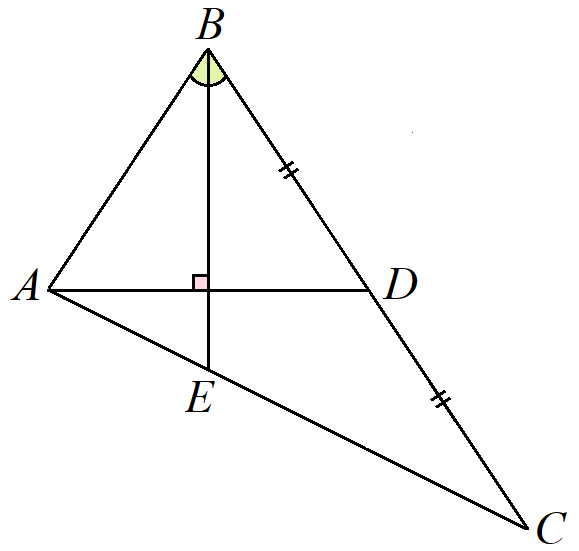 3
Задача
1. В треугольнике АВС биссектриса ВЕ и медиана AD перпендикулярны и имеют одинаковую длину, равную 16. Найдите стороны треугольника АВС.
   Решение. Пусть биссектриса ВЕ и медиана AD пересекаются в точке M.
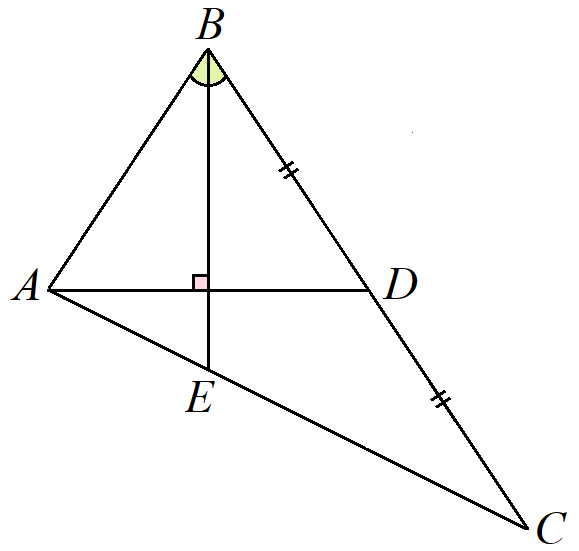 4
Задача
1. В треугольнике АВС биссектриса ВЕ и медиана AD перпендикулярны и имеют одинаковую длину, равную 16. Найдите стороны треугольника АВС.
   Решение. Пусть биссектриса ВЕ и медиана AD пересекаются в точке M.
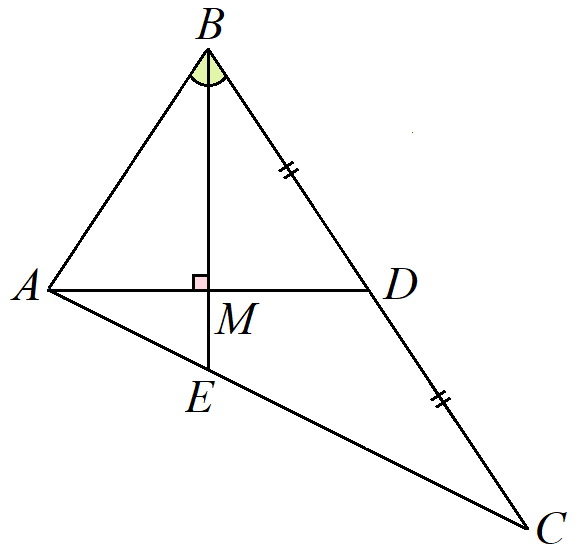 5
Задача
1. В треугольнике АВС биссектриса ВЕ и медиана AD перпендикулярны и имеют одинаковую длину, равную 16. Найдите стороны треугольника АВС.
   Решение. Пусть биссектриса ВЕ и медиана AD пересекаются в точке M.
   В треугольнике ABD биссектриса BM является высотой, значит, треугольник ABD равнобедренный (AB = BD) .
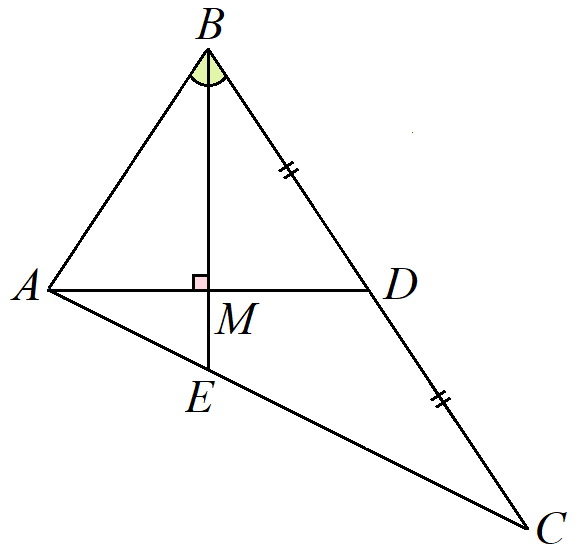 6
Задача
1. В треугольнике АВС биссектриса ВЕ и медиана AD перпендикулярны и имеют одинаковую длину, равную 16. Найдите стороны треугольника АВС.
   Решение. Пусть биссектриса ВЕ и медиана AD пересекаются в точке M.
   В треугольнике ABD биссектриса BM является высотой, значит, треугольник ABD равнобедренный (AB = BD) и BM является медианой этого треугольника(AM = MD).
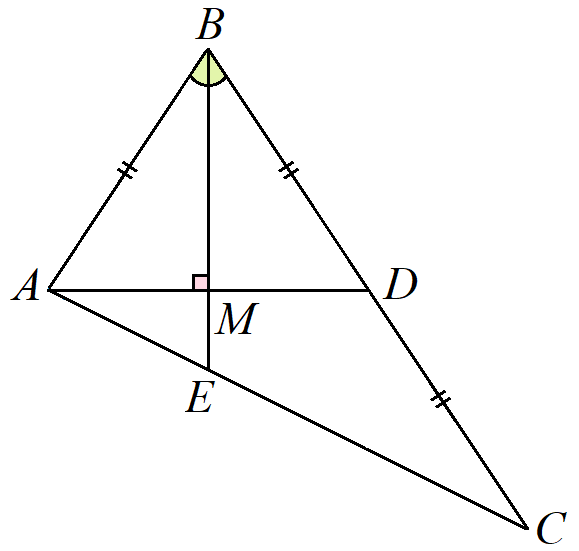 7
Задача
1. В треугольнике АВС биссектриса ВЕ и медиана AD перпендикулярны и имеют одинаковую длину, равную 16. Найдите стороны треугольника АВС.
   Решение. Пусть биссектриса ВЕ и медиана AD пересекаются в точке M.
   В треугольнике ABD биссектриса BM является высотой, значит, треугольник ABD равнобедренный (AB = BD) и BM является медианой этого треугольника(AM = MD).
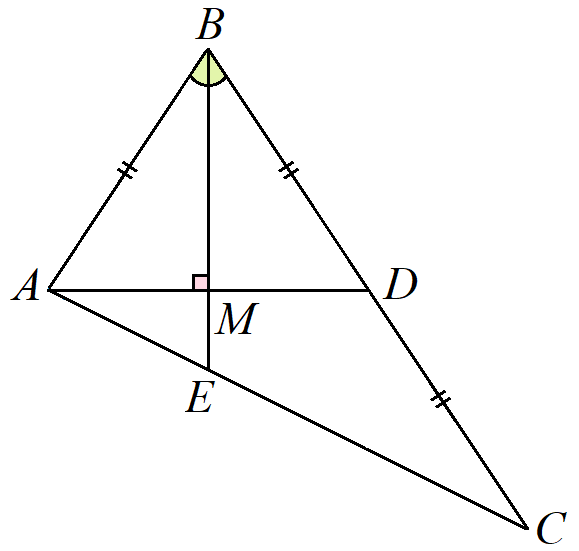 8
Задача
1. В треугольнике АВС биссектриса ВЕ и медиана AD перпендикулярны и имеют одинаковую длину, равную 16. Найдите стороны треугольника АВС.
   Решение. Пусть биссектриса ВЕ и медиана AD пересекаются в точке M.
   В треугольнике ABD биссектриса BM является высотой, значит, треугольник ABD равнобедренный (AB = BD) и BM является медианой этого треугольника(AM = MD).
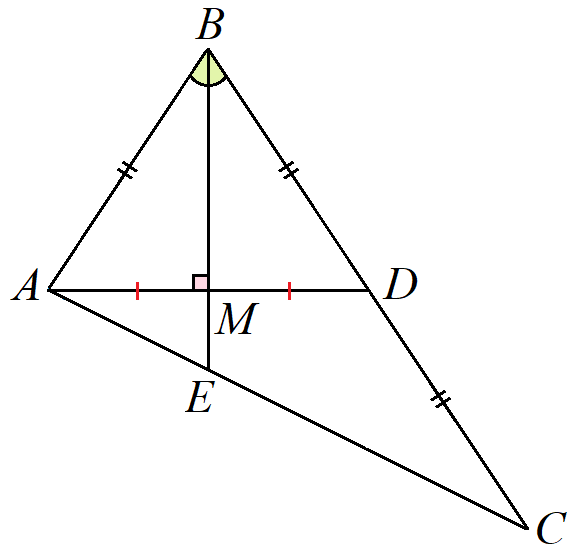 9
Задача
1. В треугольнике АВС биссектриса ВЕ и медиана AD перпендикулярны и имеют одинаковую длину, равную 16. Найдите стороны треугольника АВС.
   Через точку D проведём прямую, параллельную BE. Пусть она пересекает AC в точке N.
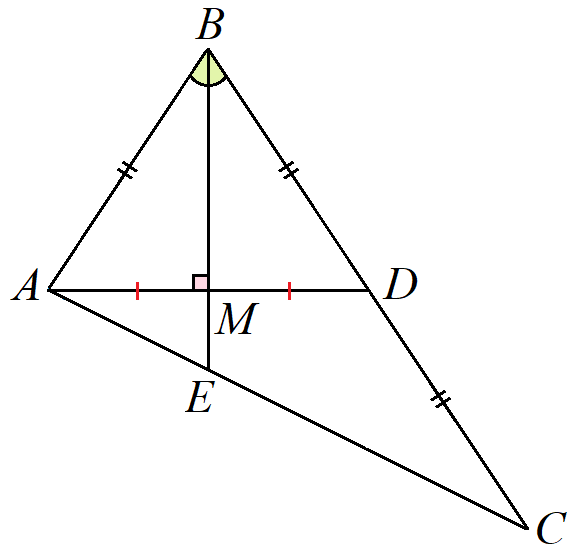 10
Задача
1. В треугольнике АВС биссектриса ВЕ и медиана AD перпендикулярны и имеют одинаковую длину, равную 16. Найдите стороны треугольника АВС.
   Через точку D проведём прямую, параллельную BE. Пусть она пересекает AC в точке N.
   Применив теорему Фалеса для угла DAC, получим, что AE = EN.
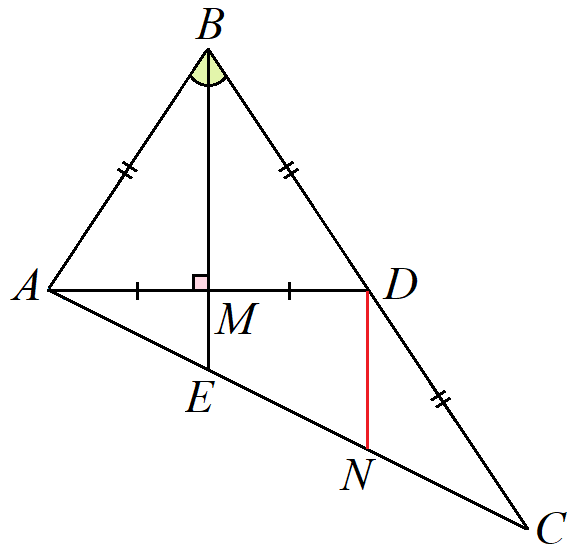 11
Задача
1. В треугольнике АВС биссектриса ВЕ и медиана AD перпендикулярны и имеют одинаковую длину, равную 16. Найдите стороны треугольника АВС.
   Через точку D проведём прямую, параллельную BE. Пусть она пересекает AC в точке N.
   Применив теорему Фалеса для угла DAC, получим, что AE = EN.
   Применив теорему Фалеса для угла BCA, получим, что EN = NC,
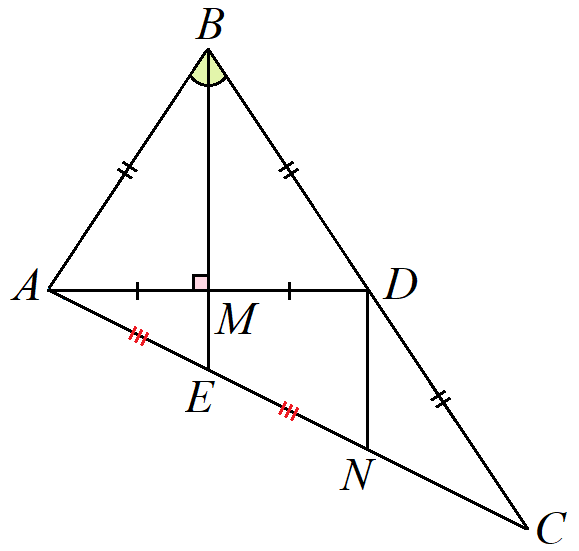 12
Задача
1. В треугольнике АВС биссектриса ВЕ и медиана AD перпендикулярны и имеют одинаковую длину, равную 16. Найдите стороны треугольника АВС.
   Через точку D проведём прямую, параллельную BE. Пусть она пересекает AC в точке N.
   Применив теорему Фалеса для угла DAC, получим, что AE = EN.
   Применив теорему Фалеса для угла BCA, получим, что EN = NC, то есть
AE = EN = NC.
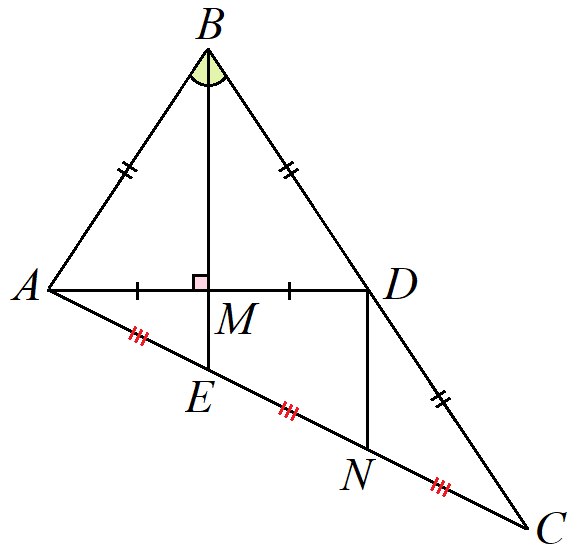 13
Задача
1. В треугольнике АВС биссектриса ВЕ и медиана AD перпендикулярны и имеют одинаковую длину, равную 16. Найдите стороны треугольника АВС.
   Так как AD = 16, то AM = MD = 8.
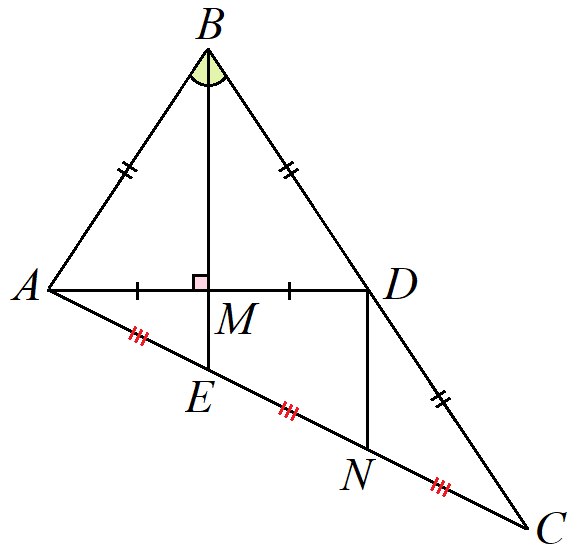 14
Задача
1. В треугольнике АВС биссектриса ВЕ и медиана AD перпендикулярны и имеют одинаковую длину, равную 16. Найдите стороны треугольника АВС.
   Так как AD = 16, то AM = MD = 8.   В треугольнике BCE отрезок DN является средней линией, он равен половине основания BE,
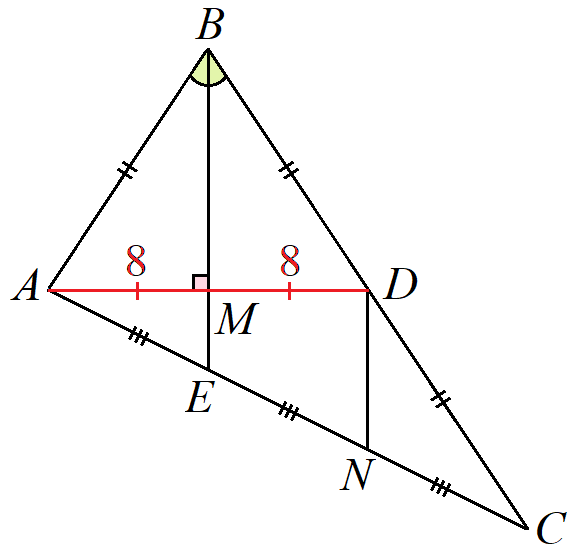 15
Задача
1. В треугольнике АВС биссектриса ВЕ и медиана AD перпендикулярны и имеют одинаковую длину, равную 16. Найдите стороны треугольника АВС.
   Так как AD = 16, то AM = MD = 8.   В треугольнике BCE отрезок DN является средней линией, он равен половине основания BE, то есть DN = 8. 
   В треугольнике ADN отрезок ME является средней линией, ME = 4.
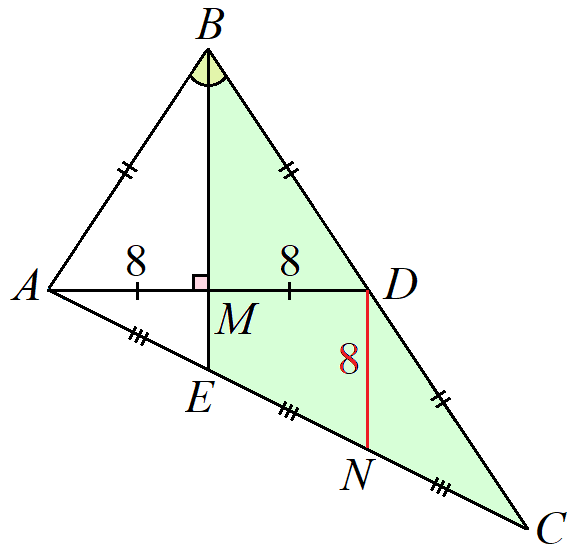 16
Задача
1. В треугольнике АВС биссектриса ВЕ и медиана AD перпендикулярны и имеют одинаковую длину, равную 16. Найдите стороны треугольника АВС.
   Так как AD = 16, то AM = MD = 8.   В треугольнике BCE отрезок DN является средней линией, он равен половине основания BE, то есть DN = 8. 
   В треугольнике ADN отрезок ME является средней линией, ME = 4.
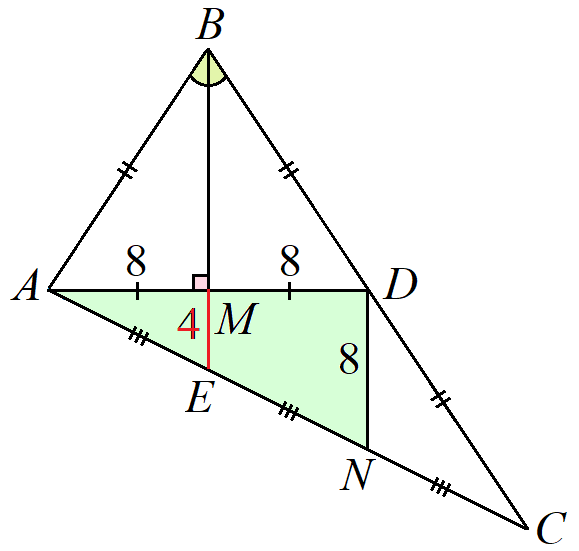 17
Задача
1. В треугольнике АВС биссектриса ВЕ и медиана AD перпендикулярны и имеют одинаковую длину, равную 16. Найдите стороны треугольника АВС.
   Так как AD = 16, то AM = MD = 8.   В треугольнике BCE отрезок DN является средней линией, он равен половине основания BE, то есть DN = 8. 
   В треугольнике ADN отрезок ME является средней линией, ME = 4.Тогда BM = 16 – 4 = 12.
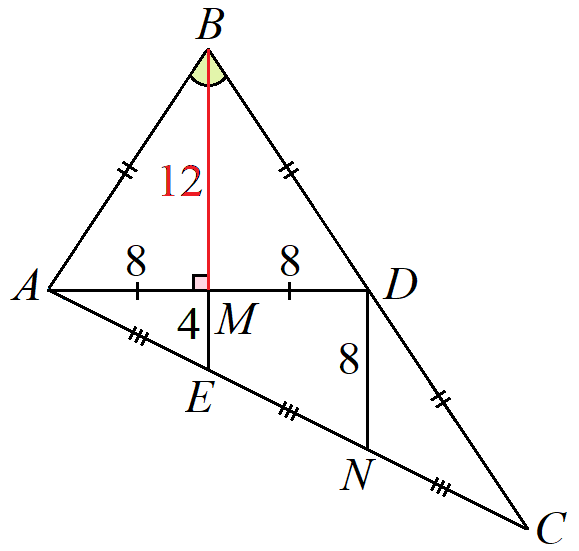 18
Задача
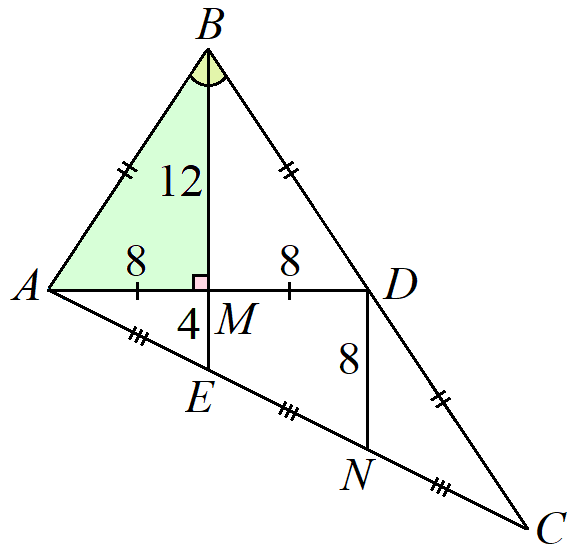 19
Задача
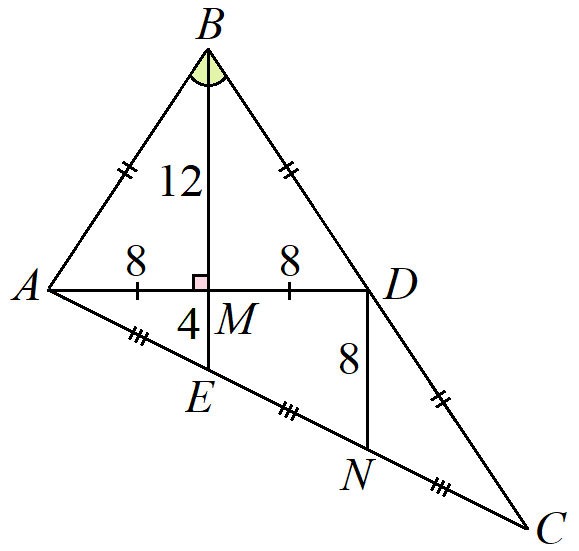 20
Задача
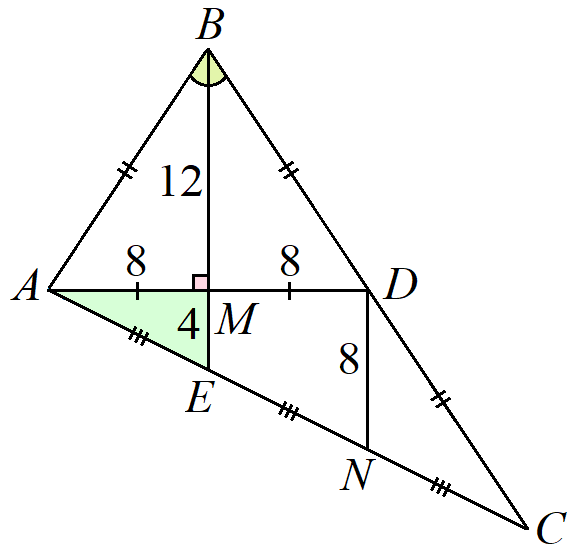 21
Задача
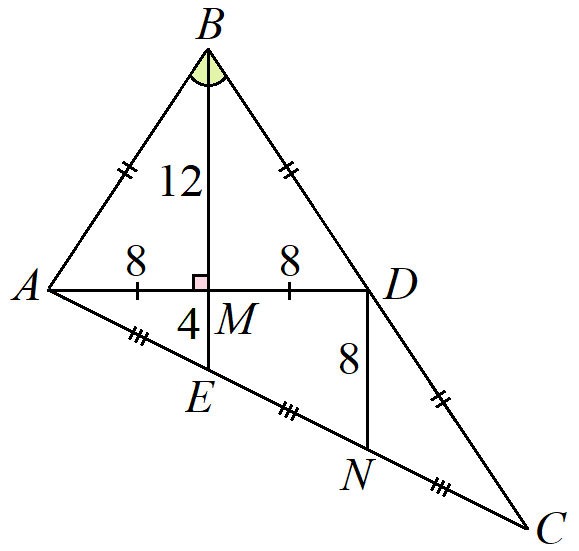 22
Задача
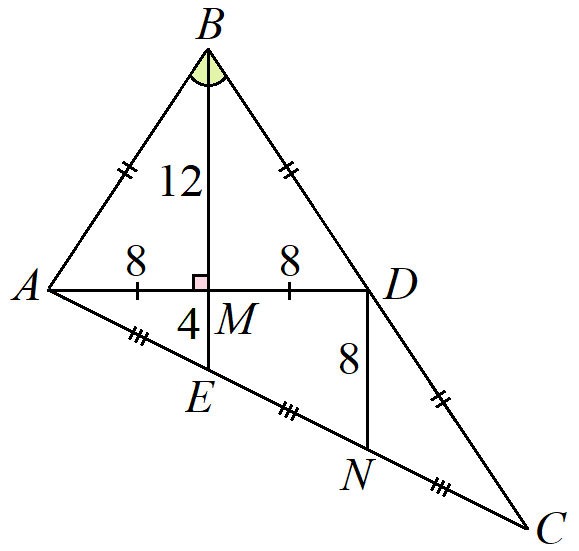 23
Домашнее задание
2. В треугольнике АВС биссектриса ВЕ и медиана AD перпендикулярны и имеют одинаковую длину, равную 60. Найдите стороны треугольника АВС. (ОГЭ-2015, вар. 17.)
24
Спасибо за внимание. Желаю успехов!
Другие статьи и презентации размещены по адресам:

https://zen.yandex.ru/profile/editor/shevkin

www.shevkin.ru


Пишите, если что…
avshevkin@mail.ru
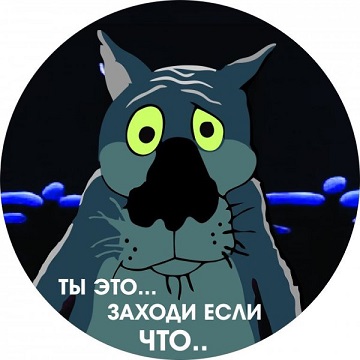 25